Šírenie tepla. Kalorimeterprezentácia vhodná na poznámky
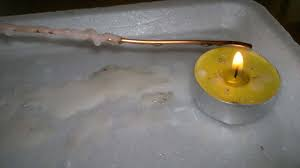 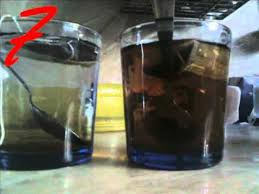 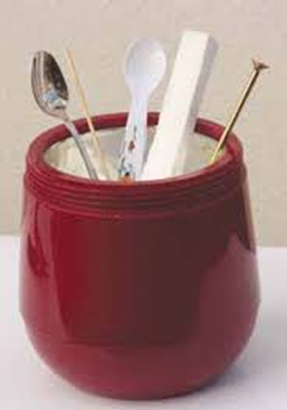 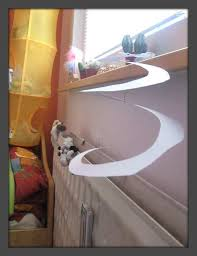 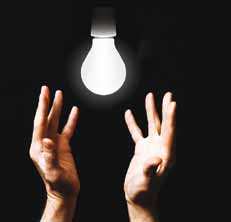 Šírenie tepla, kalorimeter
Kalorimeter – tepelne izolovaná nádoba, používa sa pri pokusoch  s výmenou tepla.
Pokus: s plastovou, kovovou a drevenou lyžicou v horúcej vode.
Tepelné vodiče – látky, v ktorých sa teplo šíry veľmi dobre a rýchlo ( kovy)
Tepelné izolanty – látky, v ktorých sa teplo nešíri, alebo sa šíry len veľmi pomaly. Sú to zlé vodiče tepla ( polystyrén, drevo , plasty , sklo,..)
Vzduch aj voda sú tiež zlé vodiče tepla.






Spôsoby šírenia tepla: vedením, prúdením a žiarením
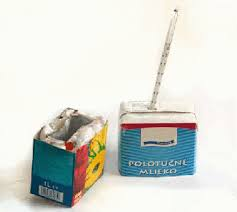 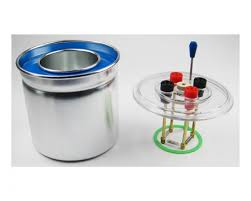 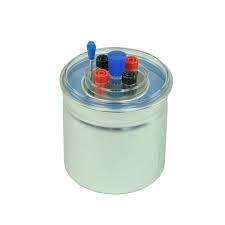 Spôsoby šírenia tepla
Vedením – keď sú telesá, medzi ktorými dochádza k šíreniu tepla v priamom kontakte ( napr. lyžička ponorená do horúcej polievky)
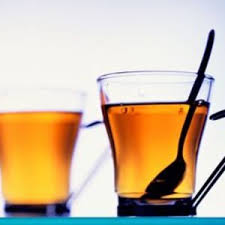 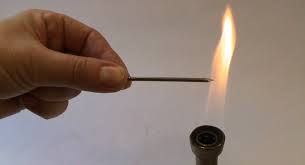 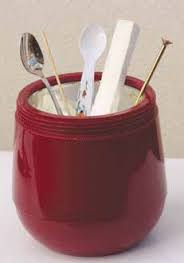 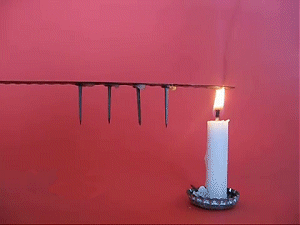 Prúdením - sa šíry teplo v tekutinách ( v kvapalinách a plynoch). Teplý vzduch má menšiu hustotu ako studený, preto stúpa smerom hore a na jeho miesto sa dostáva studený vzduch.
Teplá voda má menšiu hustotu, preto zohriata voda z kotla umiestneného na prízemí  stúpa nahor do radiátorov. Vykurovanie samovoľným prúdením sa využíva len v malých domoch.
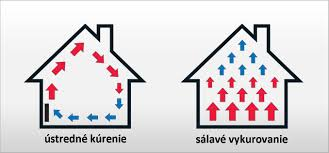 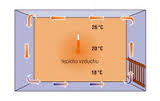 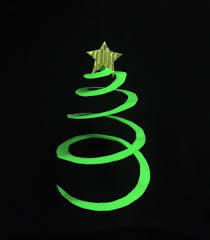 Žiarením-  keď medzi dvoma telesami nie je žiadna látka, ktorá by mohla prenášať  teplo vedením, alebo prúdením.  Šírenie vo vákuu, alebo v priehľadnej látke.
    ( napr. Zo Slnka dopadajú na Zem až tri druhy žiarenia: ultrafialové, viditeľné svetlo a infračervené .
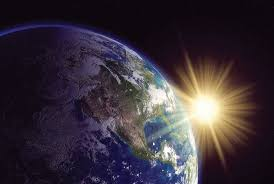 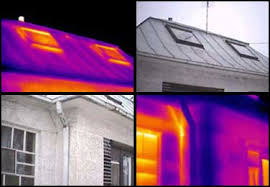 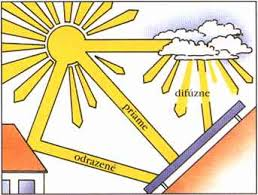 Zhrnutie:
Ďakujem za pozornosť !